万童
芯火燎原
数字IC
Verilog基础1
Lorem ipsum dolor sit amet, consectetuer adipiscing elit. Maecenas  porttitor congue massa. Fusce posuere, magna sed pulvinar
Verilog如何描述时序逻辑？
实现一个DFF
过程语句：
always：可综合，设计和仿真都可使用
initial：不可综合，只能用于仿真
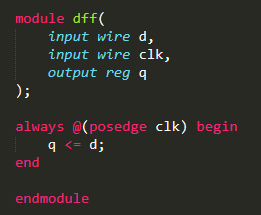 always过程语句带有触发条件，满足条件则执行begin-end块中的内容
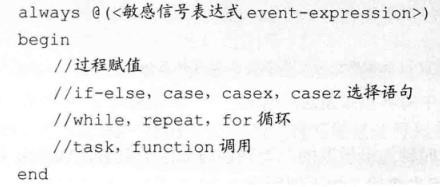 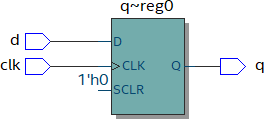 2
敏感信号分为电平敏感和边沿敏感
有多个敏感信号，用 or 或 ，连接
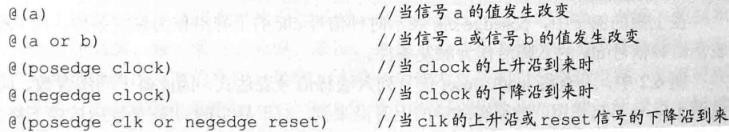 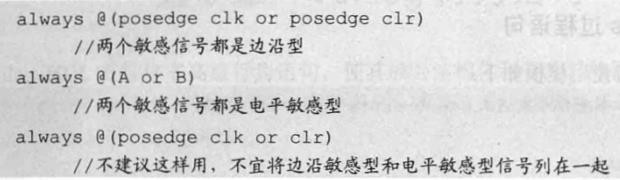 3
注意事项：
Verilog和C语言不同，其代码并行执行，例如不同的always语句之间并行
always中只能对reg类型赋值
只有一条语句时，可以不用begin-end包裹
begin-end块内的语句顺序执行

过程赋值语句，多用于对reg赋值：
<= 非阻塞赋值，在整个过程块结束时才完成语句赋值
• = 阻塞赋值，在该语句结束时就立刻完成赋值，前面的语句没完成，后面的语句被阻塞
4
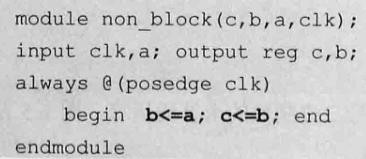 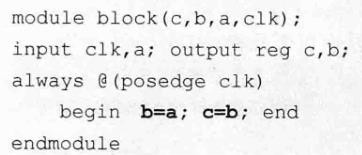 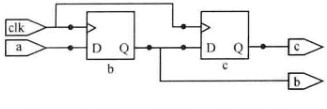 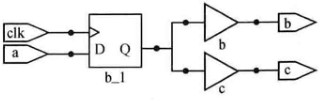 阻塞赋值
非阻塞赋值
除了使用case语句时，通常不会使用always写组合逻辑
5
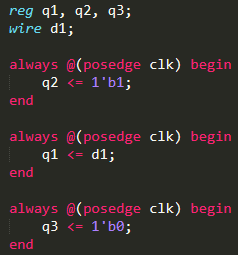 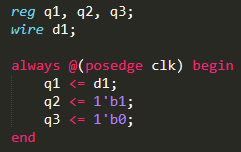 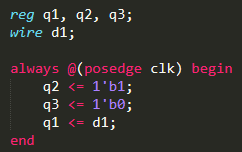 综合之后对应的电路相同
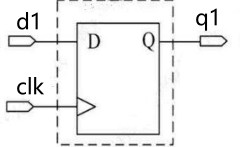 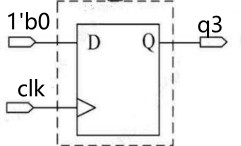 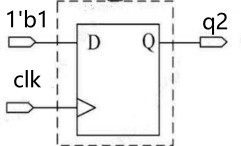 6
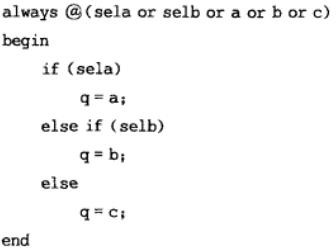 if-else条件语句：
只能用在initial和always中
具有优先级顺序
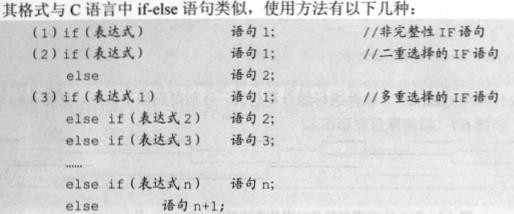 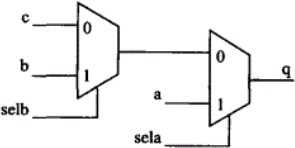 7
复位可使电路进入初始状态或已知状态
同步复位：复位信号变化时，不立即生效，只在时钟沿采样到变化的复位信号后，才对寄存器复位
异步复位：不用等待时钟沿，当复位信号有效沿到达时，立即对寄存器复位
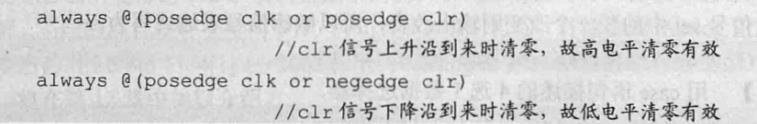 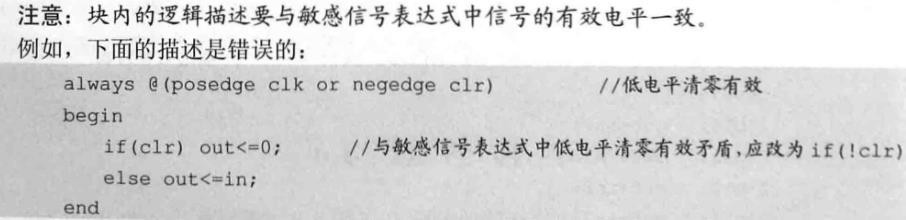 8
一个异步复位的DFF， rst_n=0时复位
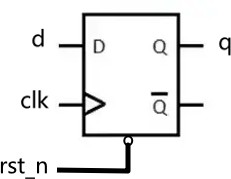 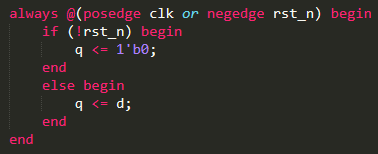 9
一个同步置位和复位的DFF，rst=1时复位，set=1时置位
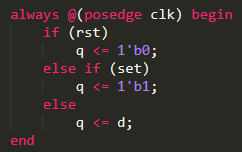 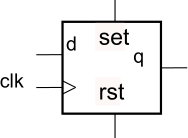 10
一个异步置位和复位的DFF，rst_n=0时复位，set_n=0时置位
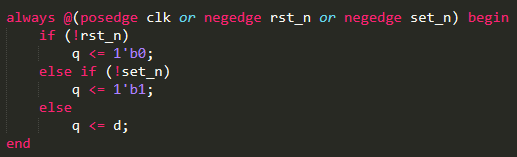 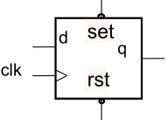 深入理解复位---同步复位，异步复位，异步复位同步释放(含多时钟域）_画出支持异步复位dff的电路图-CSDN博客

亚稳态的产生机理、消除办法_亚稳态产生的原因及消除方法-CSDN博客
11
always也可以用于组合逻辑设计。描述组合逻辑时，应在敏感信号列表中列出所有输入信号，也可用 * 代替该过程块中的所有信号，即always @(*)
assign语句
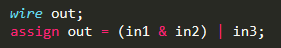 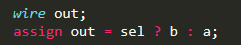 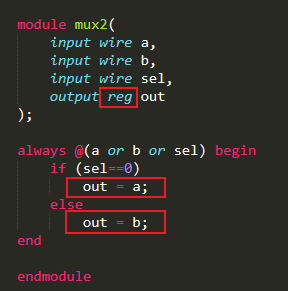 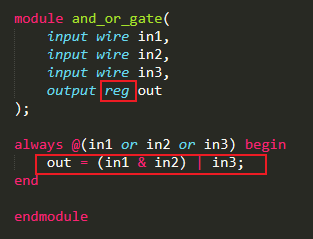 always语句
2选1选择器
逻辑门电路
12
case条件语句：
与if-else语句不同，所有判断分支具有同样优先级
多用于译码器、数据选择器、状态机、指令译码等
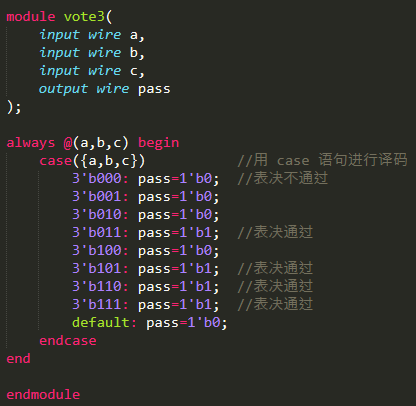 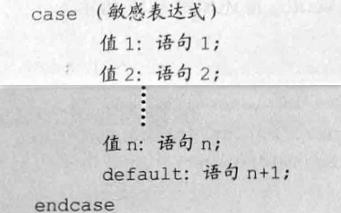 敏感列表的值等于值1时，执行语句1，等于值2
时执行语句2，都不符合执行default语句
13
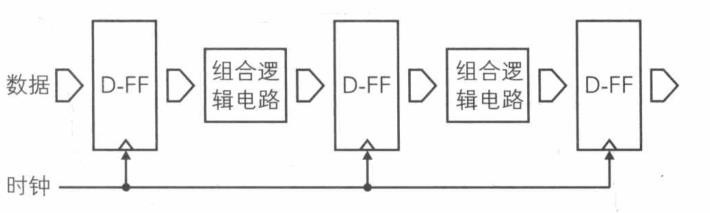 总结：
组合逻辑
持续赋值
always 块
时序逻辑
always 块
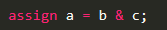 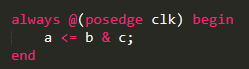 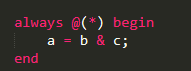 14
标准计数器
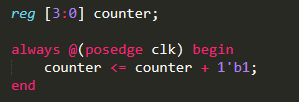 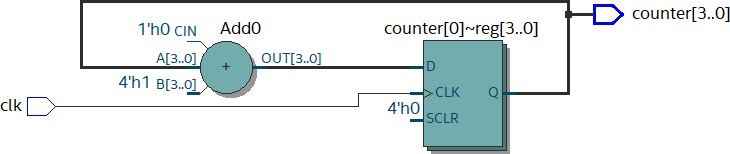 15
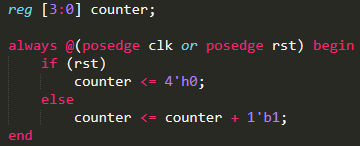 带异步复位的计数器
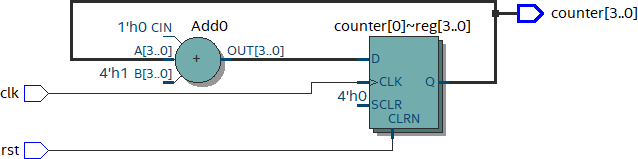 16
带同步复位的计数器
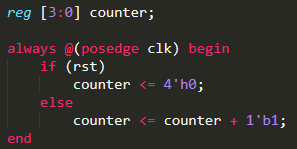 大多数FPGA内的DFF都只有异步复位端口，若设计中使用同步复位，综合器就会在寄存器的数据输入端插入组合逻辑，占用更多的逻辑资源
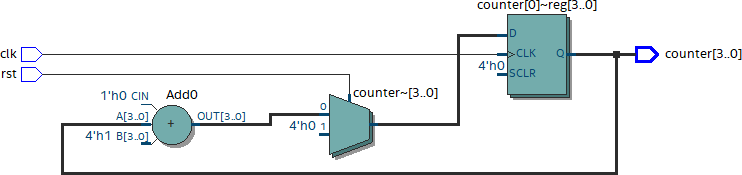 17
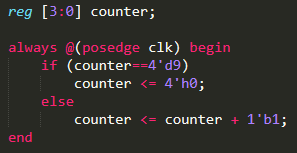 计数器的进制控制
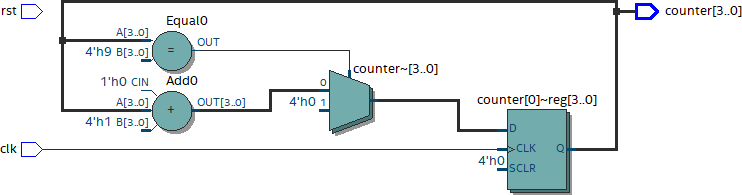 18
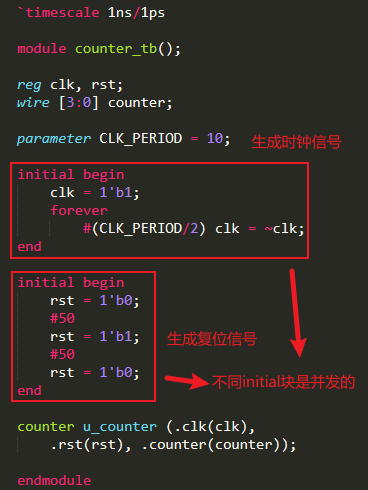 0-9计数器仿真
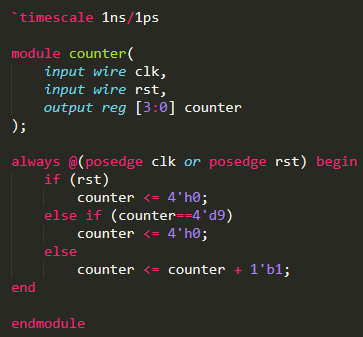 19
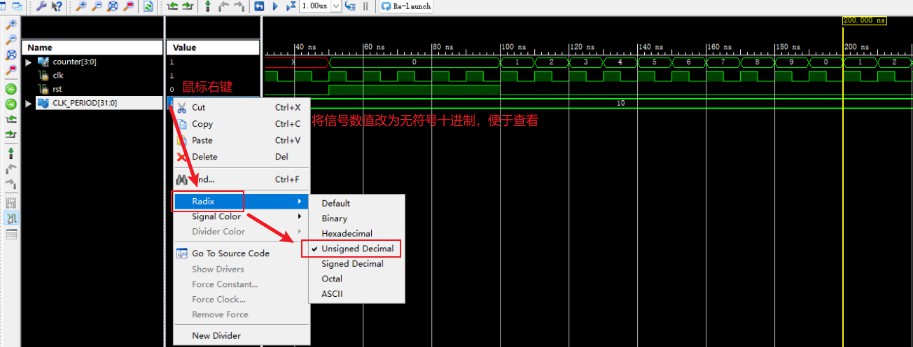 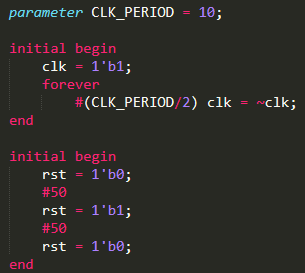 查看仿真波形
20
使用移位寄存器：1位信号串行输入，8位信号并行输出
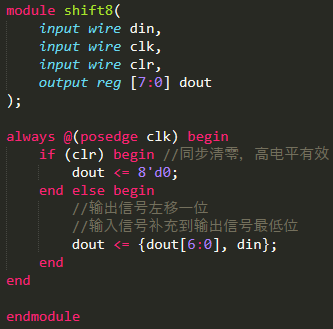 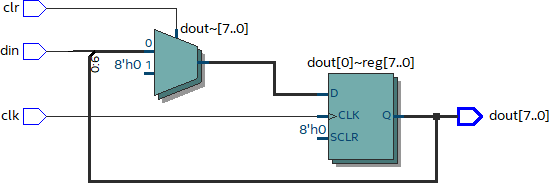 21
时钟N分频：由一个频率F的时钟得到频率为F/N的时钟
偶分频：N为偶数
奇分频：N为奇数
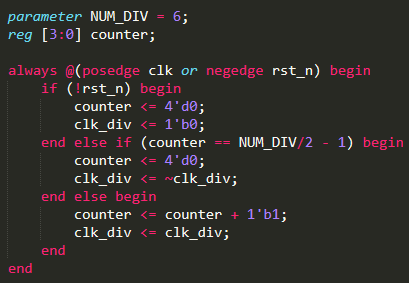 由clk得到6分频时钟clk_div：clk_div的周期是clk的6倍，使用计数器实现分频
22
1.仿真阻塞赋值与非阻塞赋值，查看有什么区别

2.检测1bit输入信号从0->1的跳变，每当输入信号发生这种变化时，输出一个持续一个时钟周期的高电平，如下图所示。写代码实现这一功能，并得到仿真波形。
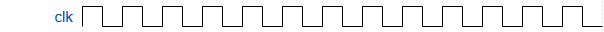 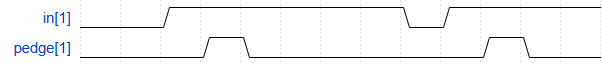 23